Clase 1 de Matemática Primero Medio 06/11
Paola Vidal
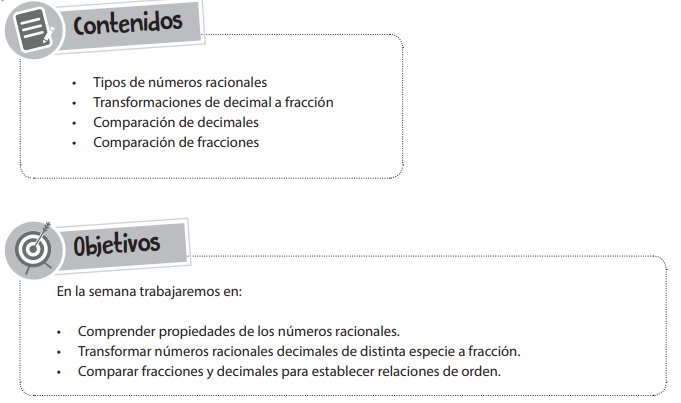 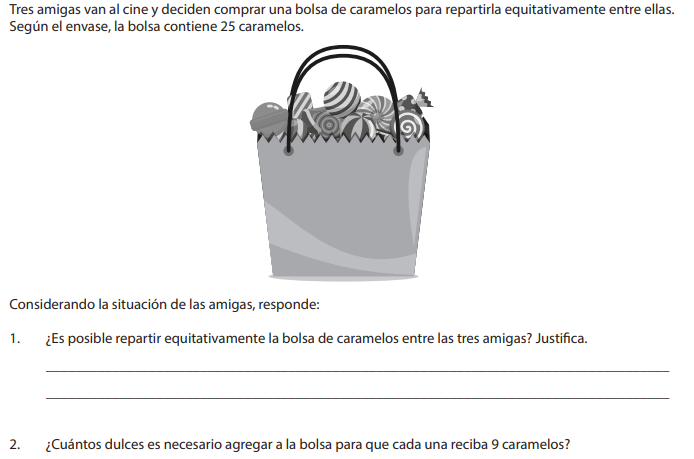 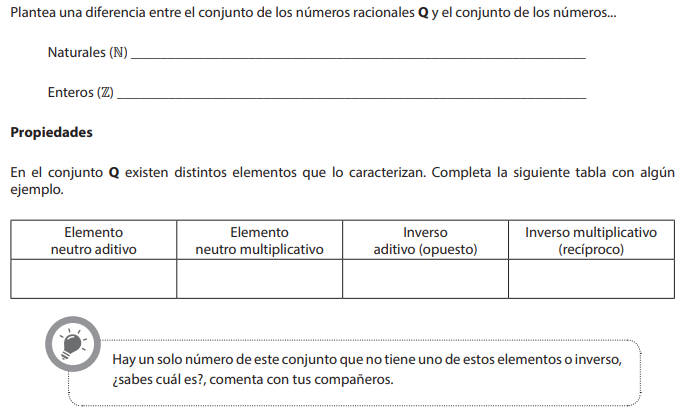 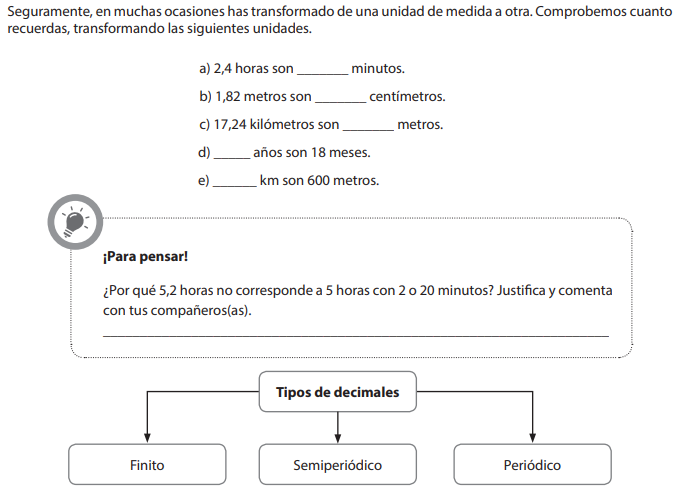 Transformación de número decimal a fracción
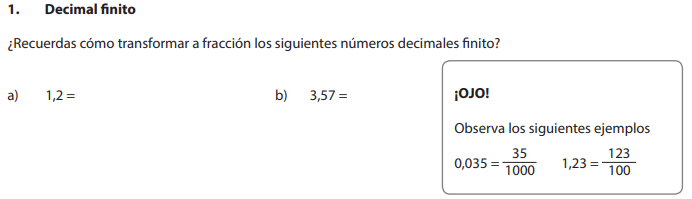 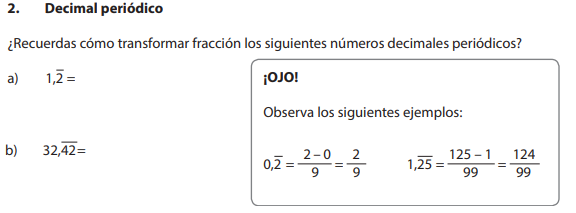 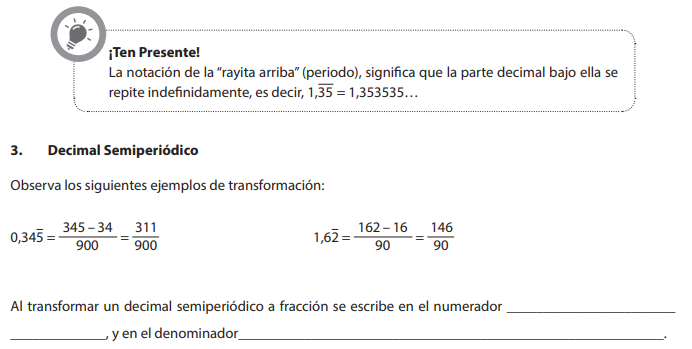